KYBER & SABER
Updated review for 3rd Round
(For internal Use only)
Daniel Smith-Tone
Quynh Dang
Dustin Moody
LWE/LWR
MLWE/MLWR
KYBER
Kyber IND-CPA PKE
KYBER IND-CCA2 KEM
Apply F-O Transform to KYBER-PKE.
Kyber Parameter Sets
KYBER Performance
KYBER Security
Reduction from MLWE Assumption in ROM (tight)
Reduction from MLWE Assumption in QROM (non-tight)
Reduction from MLWE Assumption in QROM under non-standard assumption (tight): a deterministic CPAPKE is prseudo-random in QROM.
UPDATE: Discuss “beyond ‘core-SVP’ hardness” attacks and attacks using decryption failures
Classical core-SVP hardness (118, 182, 256)  (actually uses an LWR assumption for these figures). A conservation estimate for Kyber512 because the total variance of each coefficient is greater then 3/2 which was used for the estimate. 
Classical gate count estimates (151.5,215.1,287.3)
KYBER Changes From Round 2
Increased the noise parameter for KYBER512 to increase core-SVP hardness
Insignificantly changed ciphertext compression
Increased rejection rate in sampling with much faster sampling
Key gen is faster
Rejection rate is about 20%
Now say that core-SVP is a bad measure of security
Added a “Beyond core-SVP hardness” section including a more careful gate-count estimate
Saber
SABER IND-CPA PKE
SABER IND-CCA2 KEM
Apply F-O Transform
SABER Parameter Sets
SABER Performance I
SABER Performance II
SABER Security
Reduction from MLWR Assumption in ROM
Reduction from MLWR Assumption in QROM
OW-CPA implies IND-CPA. IND-CPA implies CCA KEM not tight: gap: a factor of square root of IND-CPA advantage. 
Said that the square root loss can be avoided. 
https://eprint.iacr.org/2021/454.pdf Corollary 4.7. PKE is “injective” (injectivity failure rate is η), the square root is gone. However, the gap has one more term: the PRF’s gap of the KDF which produces “implicit rejection” random key (negligible term) .
Saber Changes from Round 2
Corrected an error in security estimate script.
Streamlined the code
Include new parameter sets uSaber and Saber-90s.
Include a description of a masked implementation protecting against DPA
Include a section on side-channel security.
Some missing data type conversions were added to the spec.
KYBER and Saber Performance comparisons
Cycle counts on AVX2
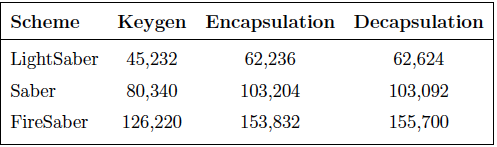 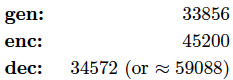 SABER
KYBER
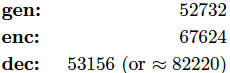 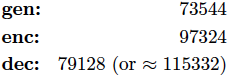 KYBER and Saber Performance comparisons
Public key and ciphertext sizes
KYBER and Saber Performance comparisons
Size Differences vs. Cycle Count Differences (on AVX2)
KYBER, Saber & NTRU Performance comparisons
Size Differences
KYBER, Saber & NTRU Performance comparisons cont.
Cycle Count Differences (on AVX2)
Time-optimized Implementations for pqm4
https://github.com/mupq/pqm4/blob/master/benchmarks.md
Time-optimized Implementations for pqm4
https://github.com/mupq/pqm4/blob/master/benchmarks.md
Memory-optimized Implementations for pqm4
https://github.com/mupq/pqm4/blob/master/benchmarks.md
Memory-optimized Implementations for pqm4
https://github.com/mupq/pqm4/blob/master/benchmarks.md